Final Seminar
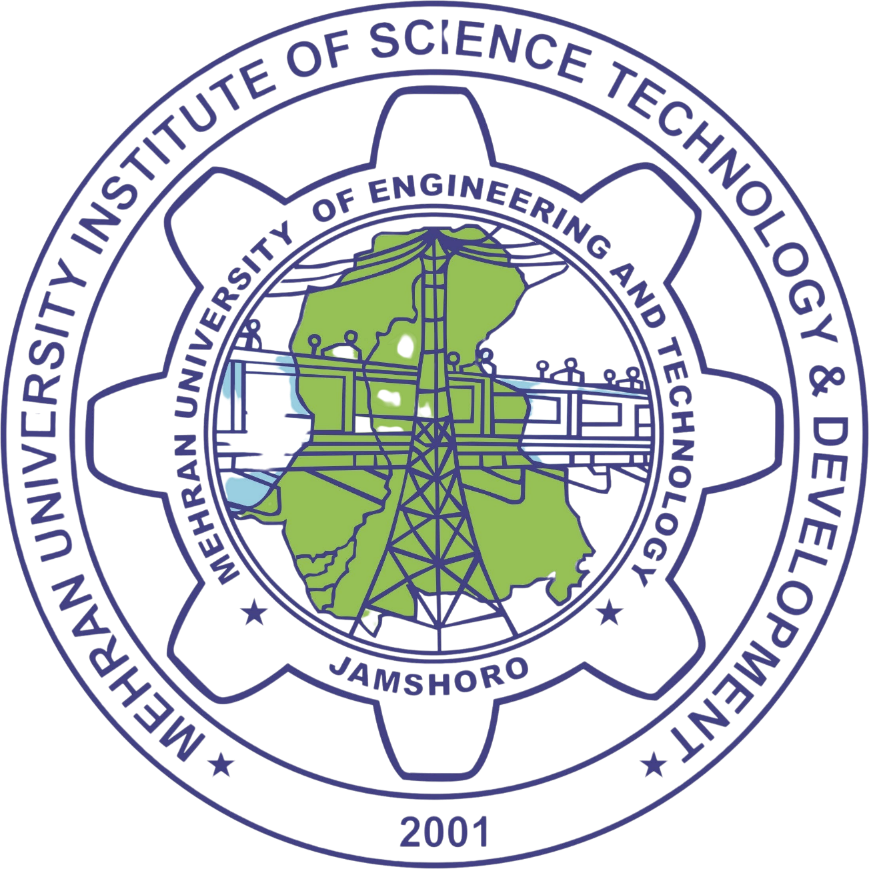 Title of Research
Miss/Mr NAME – Roll #
Co-Supervisor
Supervisor
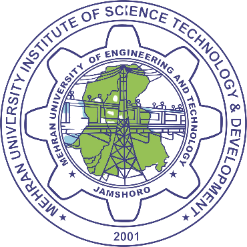 Presentation Contents
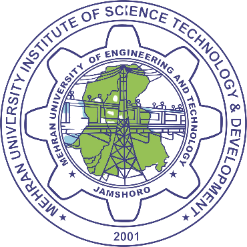 Conference Article
2/9/2022
Faculty of Science, Technology and Humanities
3
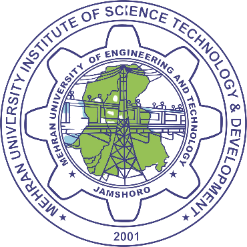 Comments of Initial Seminar
2/9/2022
Faculty of Science, Technology and Humanities
4
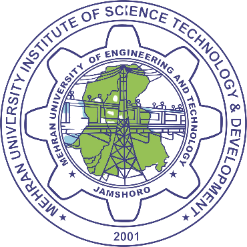 Introduction
Instructions:
Provide a brief background and introduce your topic in strong way to hook the audience.
2/9/2022
Faculty of Science, Technology and Humanities
5
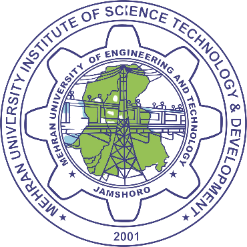 Literature Review
Instructions:
Discuss the literature you’ve reviewed and how it supports your research direction.
Mention all variables and support it with proper citations
Develop a literature review table to explain it rather than large texts
30% of the literature should be from the last 3 to 5 years
2/9/2022
Faculty of Science, Technology and Humanities
6
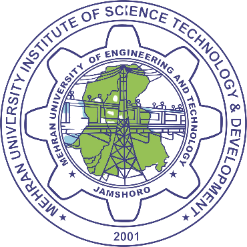 Problem Statement
Instructions:
Discuss the research gap you’ve identify after rigorously reading the relevant literature.
2/9/2022
Faculty of Science, Technology and Humanities
7
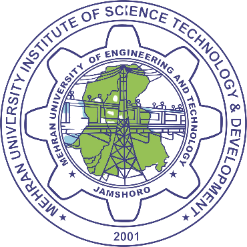 Research Question and Objectives
Instructions:
Formulate a research question for this piece of scholarly work.
Objectives should be clearly mentioned
2/9/2022
Faculty of Science, Technology and Humanities
8
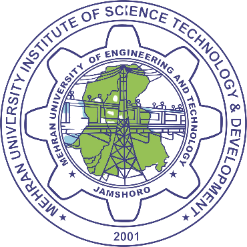 Theoretical/Conceptual Framework
Instructions:
Describe your research framework, the theoretical underpinning, or relationship between the variables you’ll be using with references to authentic your variable relationships.
2/9/2022
Faculty of Science, Technology and Humanities
9
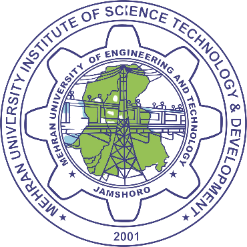 Research Methodology
Instructions:
Research Design should be properly address mentioned (Population; Sample and its brief description; Software Tool(s); Specific statistical tests that would be carried out.
2/9/2022
Faculty of Science, Technology and Humanities
10
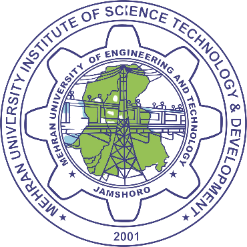 Objective – 1 (Research Method)
Instructions:
Further, clarify your method and specific tests with reference to the objective at hand.
2/9/2022
Faculty of Science, Technology and Humanities
11
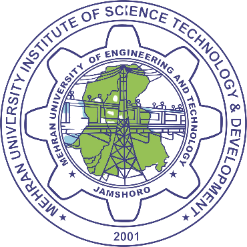 Data Analysis and Interpretation
Instructions:

Data analysis and interpretation is the process of assigning meaning to the collected information and determining the conclusions, significance, and implications of the findings. ... The standard deviation, in conjunction with the mean, provides a better understanding of the data.
2/9/2022
Faculty of Science, Technology and Humanities
12
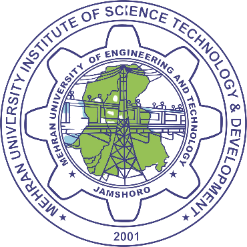 Discussion
Instructions:

The purpose of the discussion section is to interpret and describe the significance of your findings in relation to what was already known about the research problem being investigated and to explain any new understanding or insights that emerged as a result of your research.
2/9/2022
Faculty of Science, Technology and Humanities
13
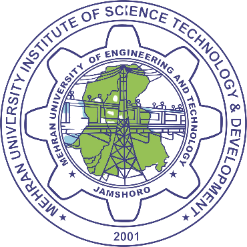 Conclusion
Instructions:
The function of your paper's conclusion is to restate the main argument. It reminds the reader of the strengths of your main argument(s) and reiterates the most important evidence supporting those argument(s).
2/9/2022
Faculty of Science, Technology and Humanities
14
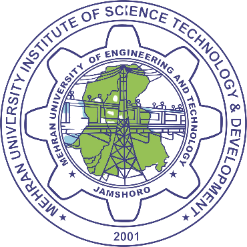 Limitation & Future Direction
Instructions:

The limitations of a study are its flaws or shortcomings which could be the result of unavailability of resources, small sample size, flawed methodology, etc.

A future research direction is the direct and fair comparison of methods like SDP, DDP and MCA solving the same problem.
2/9/2022
Faculty of Science, Technology and Humanities
15
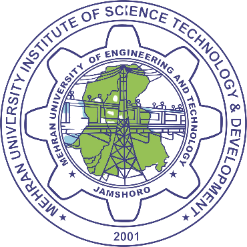 References
Instructions:
APA Style
40% References should be <5 Years old (Published in authentic Journals of repute)
List all relevant references that are used in this PPT
2/9/2022
Faculty of Science, Technology and Humanities
16
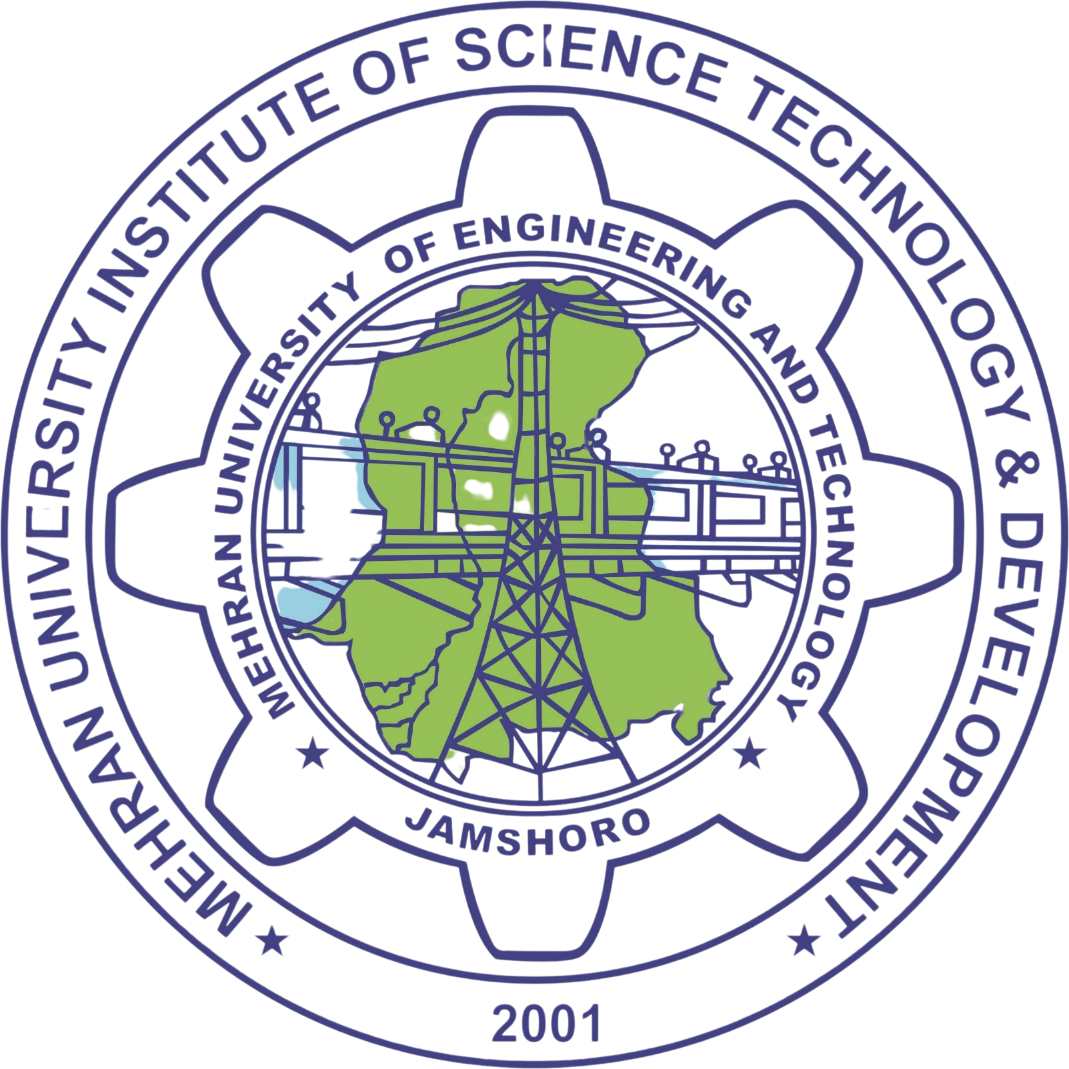 Thank You